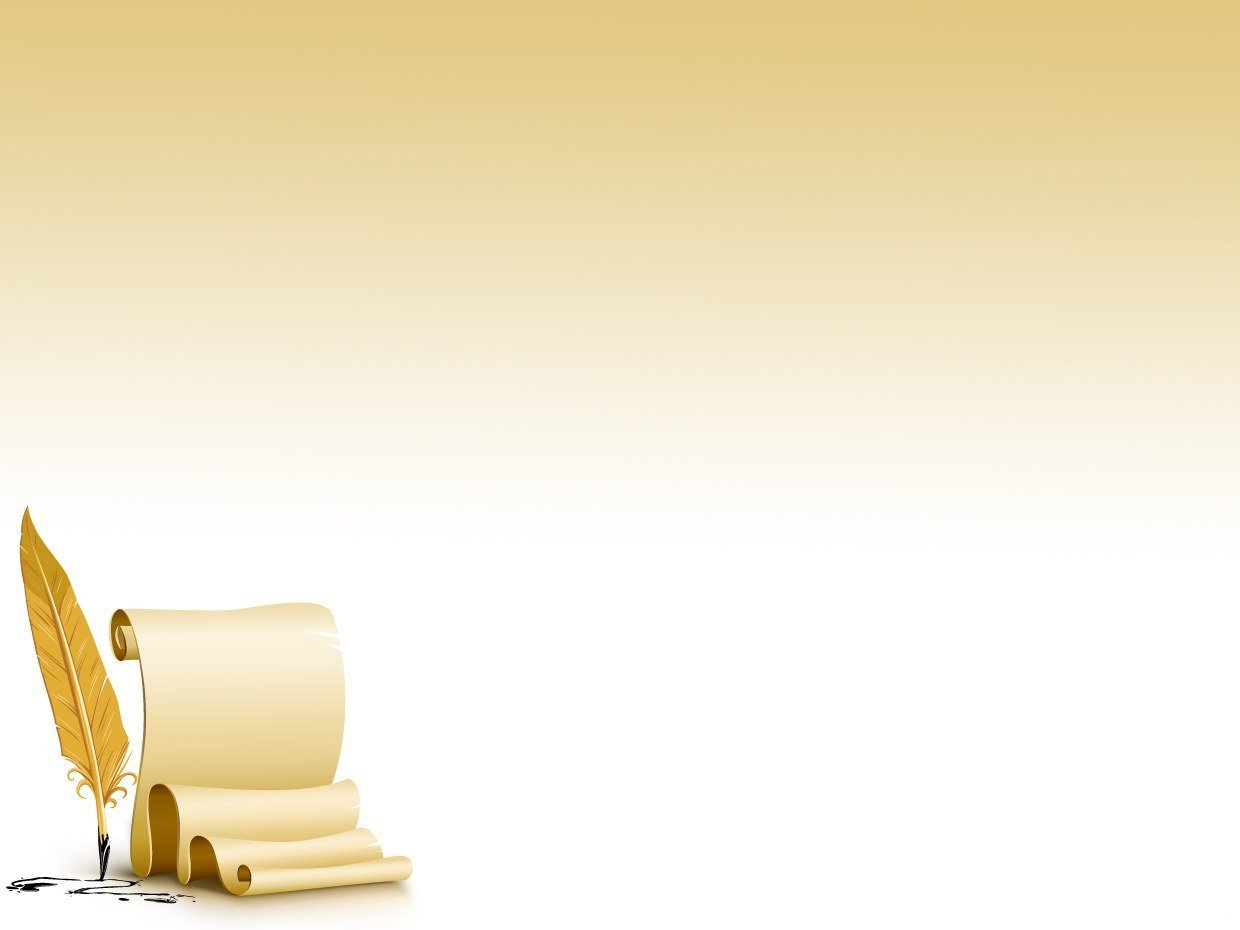 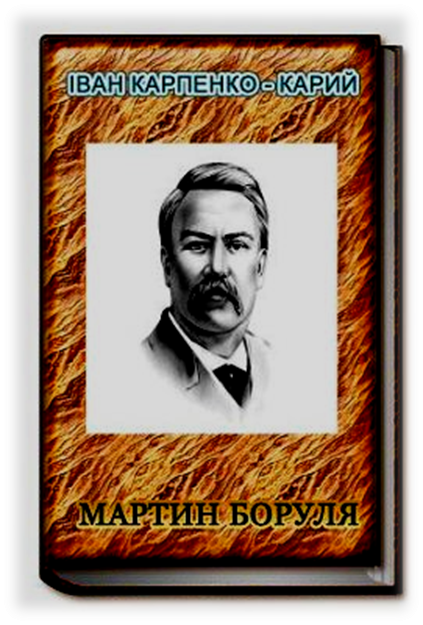 Підміна особистісних етичних цінностей (чесності, порядності, працелюбства) становою приналежністю. Психологічна переконливість розкриття образу Мартина Борулі. Значення творчості 
І. Карпенка-Карого.
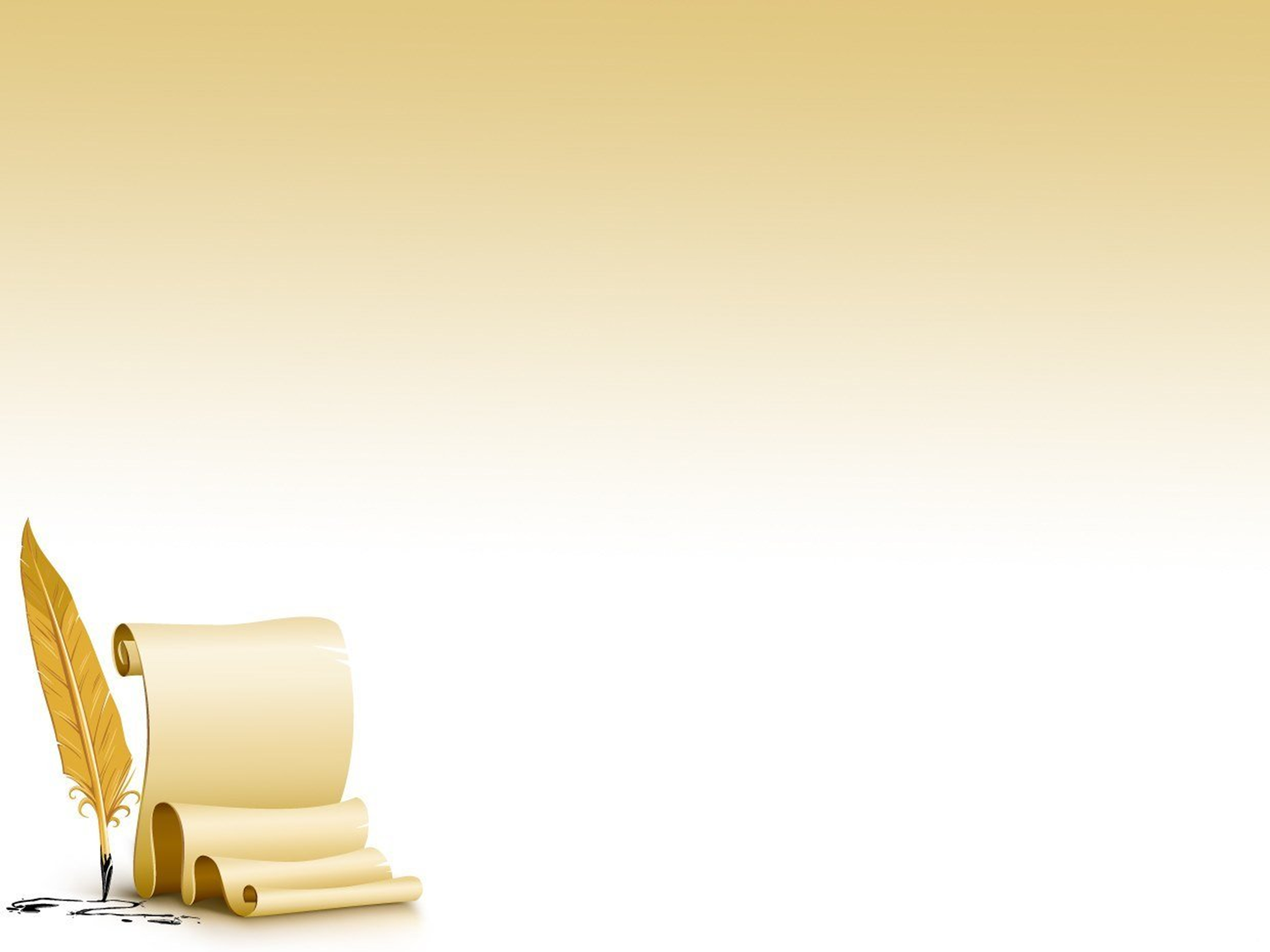 П
Р
И
Г
А
Д
А
Й
!
ПЕРСОНАЖІ
Мартин Боруля — багатий шляхтич, чиновик.
Палажка — його жiнка.
Марися — їх дочка.
Степан — їх син, канцелярист земського суду.
Гервасiй Гуляницький — друг Мартина, батько Миколи.
Микола — його син, парубок.
Нацiєвський — регiстратор з ратушi.
Трандалєв — повiрений.
Протасiй Пеньонжка, Матвiй Дульський — чиновники.
Омелько, Трохим — наймити Борулi.
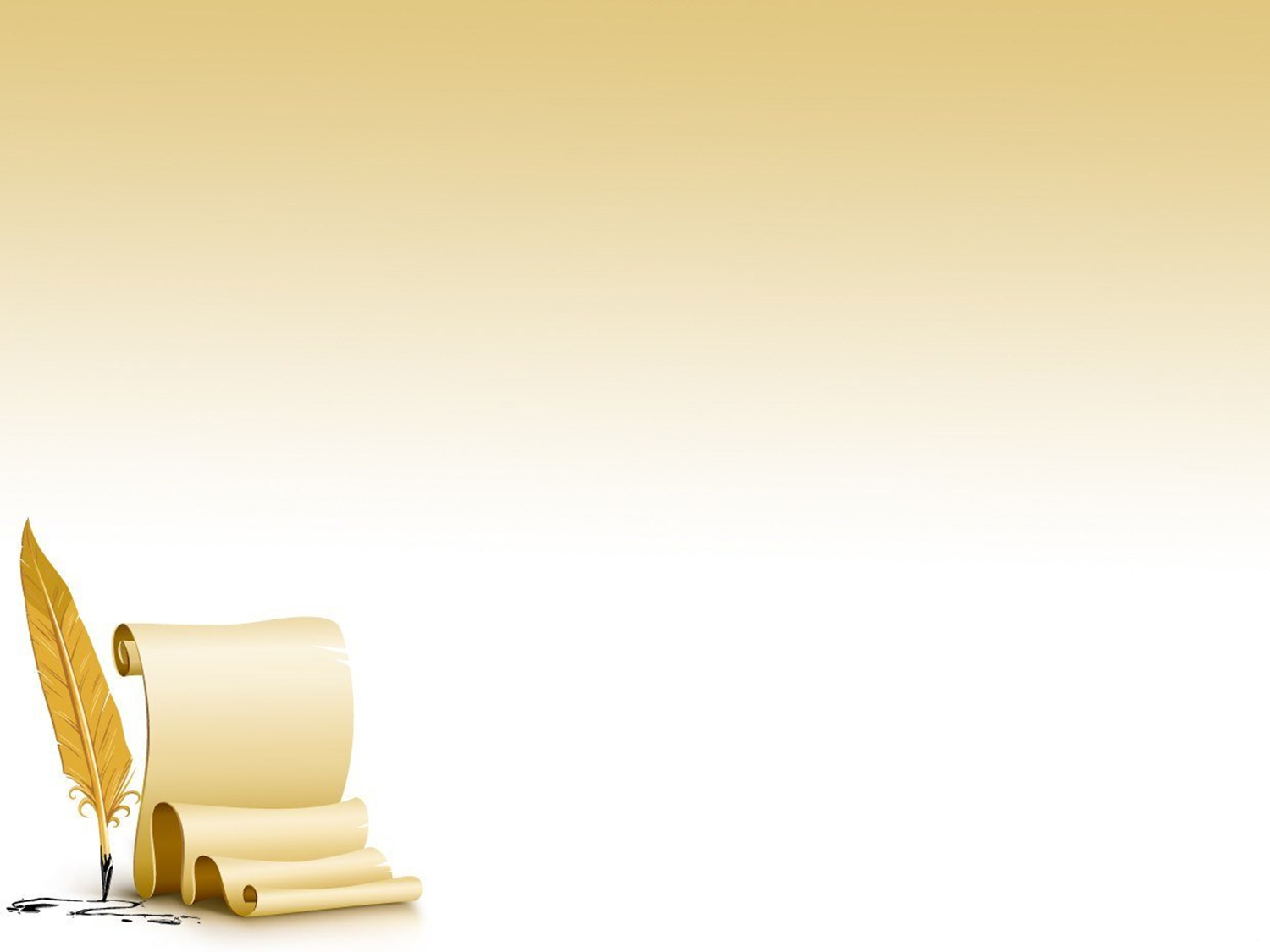 Мартин Боруля— головний персонаж.
людина iз заможноï
 верхiвки села
не заслiплений жадобою
 збагачення
не позбавлений рис гуманностi
Чому?
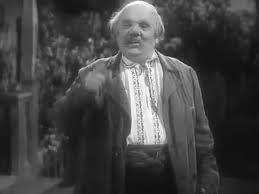 Однак, це натура, скалiчена духовно нездоланним прагненням вийти «на дворянську лiнiю».
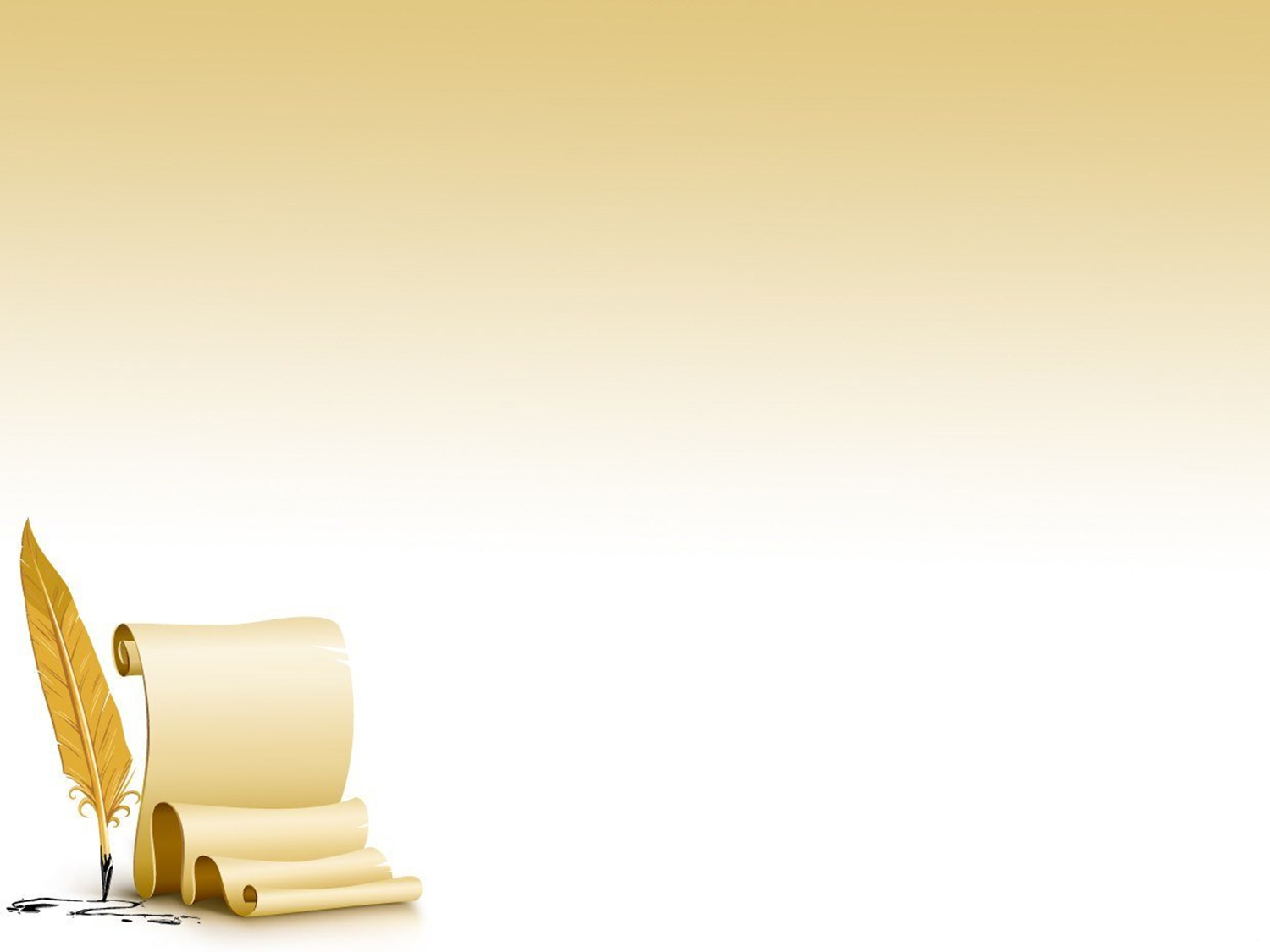 Іноді для того, щоб глибше зрозуміти художній твір, потрібно заглибитись у його історичний контекст. Як відомо, подаючи список дійових осіб п’єси «Мартин Боруля», Іван Карпенко-Карий вказує походження і соціальний стан головного героя, а саме – «багатий шляхтич», «чиншовик».
І якщо, статус «шляхтича» для нас є більш-менш зрозумілим поняттям, адже ми знаємо, що шляхтою називали привілейований стан вільних людей Речі Посполитої, то термін «чиншовик» все-таки не дуже зрозумілий. А справа в тому, що чиншова шляхта – це стан Речі Посполитої, що не мав власної землі або в певний момент її втратив і орендував її у землевласників, плативши за це «чинш» – своєрідну орендну плану, який можна було виплачувати як грошима, так і оброком, тобто виконувати якісь завдання або бути на службі у поміщика, на чиїй землі жила шляхта.
Давайте пригадаємо!
1. Коли відбуваються події у творі?
2. Чи можемо ми визначити конкретний рік?
3. Що вам відомо про цей час з історії?
4. Ким є головний персонаж твору?
5. Хто такі чиншовики?
6. Звідки вони взялися?
Історична  довідка
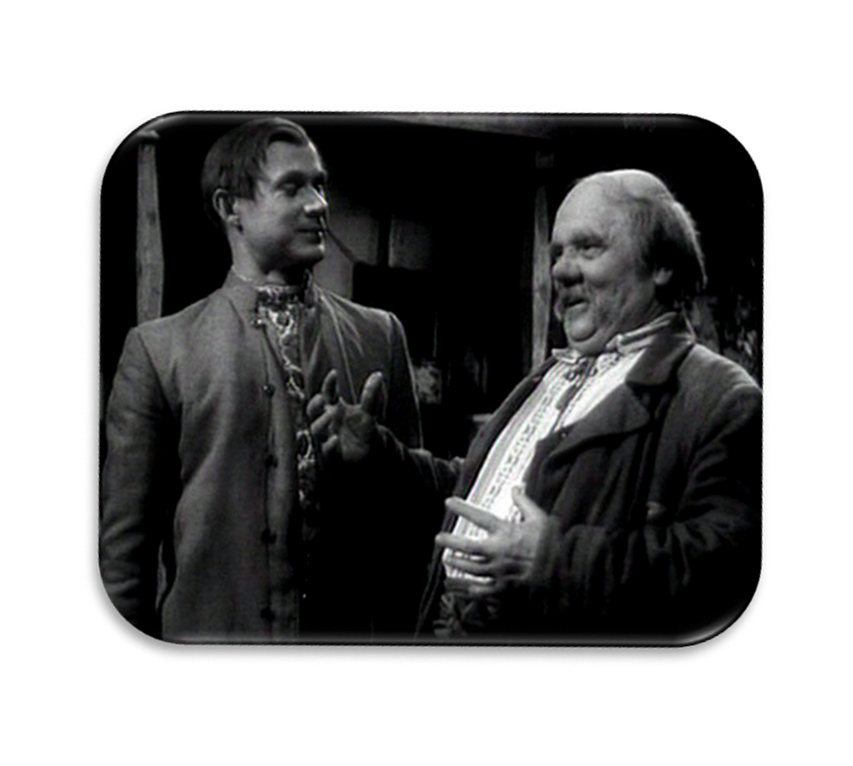 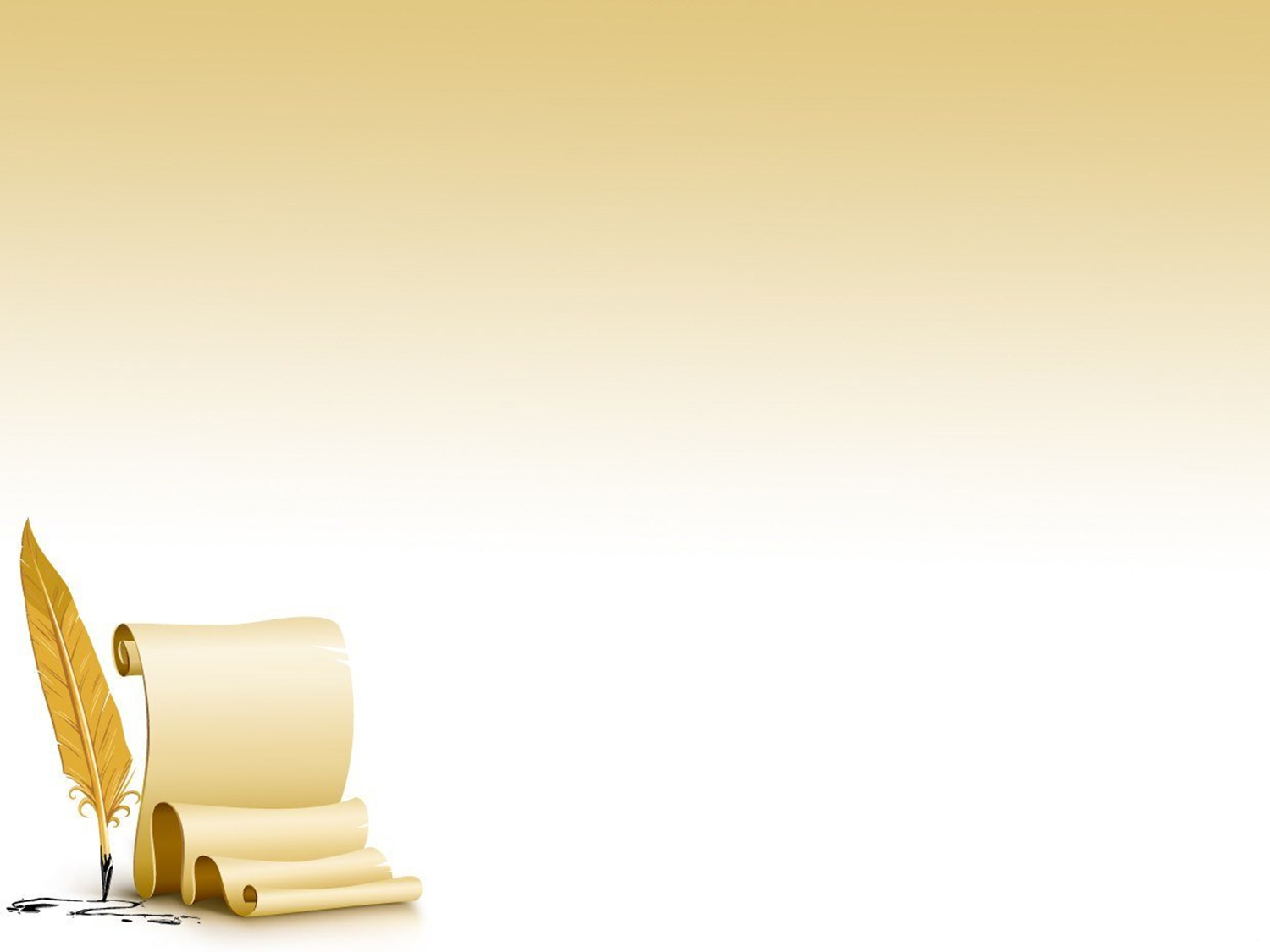 Подумайте!
Чи можна сказати, що Мартин та Красовський було одного походження?
Що їх відрізняло, 
крім статусу?
Чи можна сказати, що персональна образа – початок змін в образі Мартина Борулі?
Чи можна сказати, що гонитва за дворянством стало метою після персональної образи Мартина Боруля?
А яким Мартин Боруля був до цього? З чиїх слів ми можемо про це дізнатися?
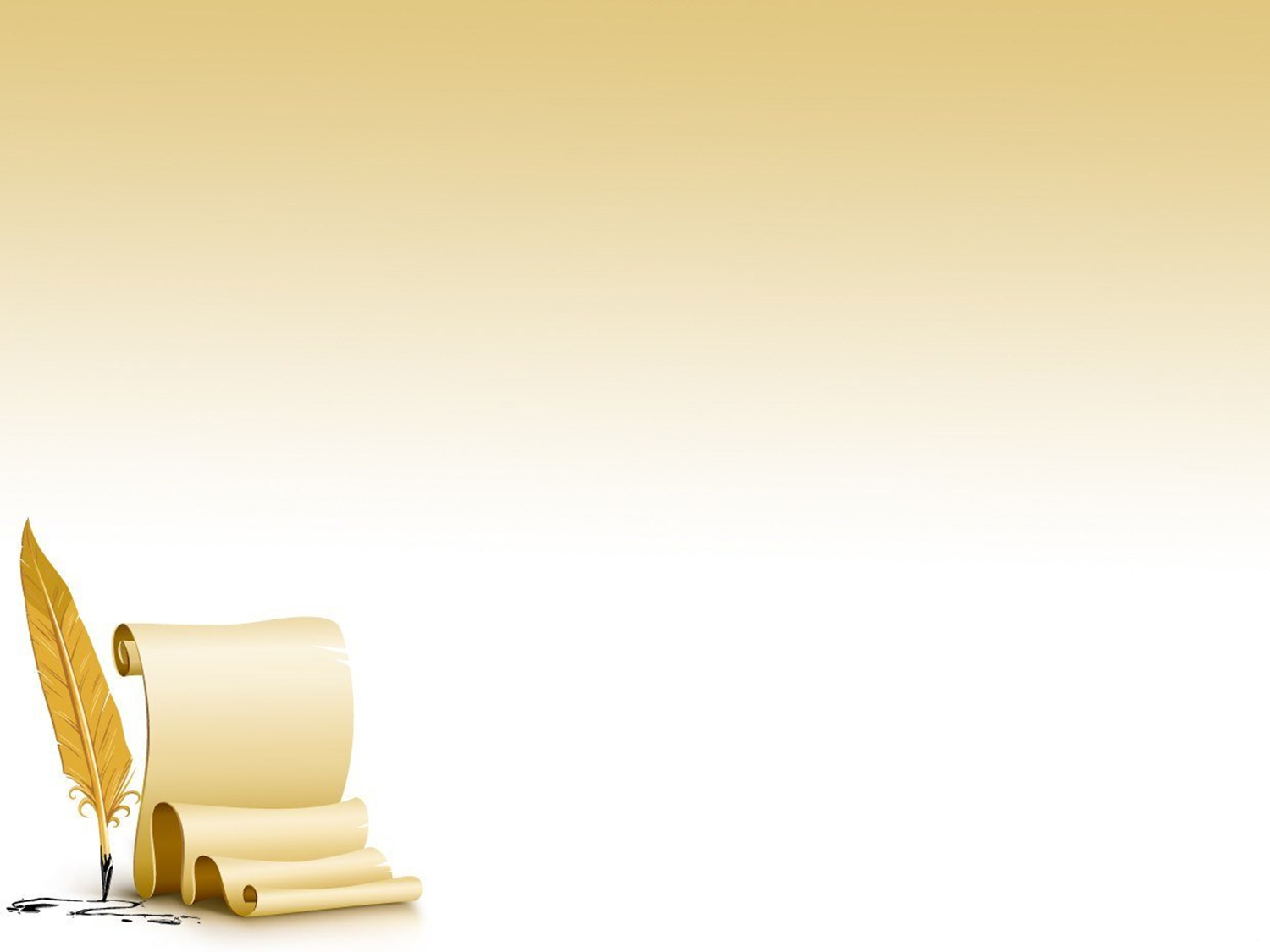 Анкета Мартина Борулі
Прізвище, ім’я героя ( Мартин Боруля)
Вік (приблизно) - (50років)
Сімейний стан (одружений, має сина та доньку).
Соціальний статус – (шляхтич)
Рід занять – (землероб, орендує землю)
Заповітна мрія – (стати дворянином)
Що робить герой для здійснення мрії ?(Через суд хоче довести, що він дворянин; доньку хоче видати заміж за чиновника, наслідує стиль життя чиновників).
Чим жертвує герой заради мрії? (Відмовляється від власного «Я», втрачає щиру повагу близьких і знайомих, нехтує людськими чеснотами тощо)
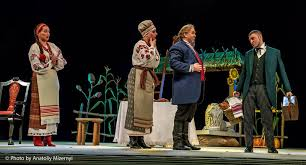 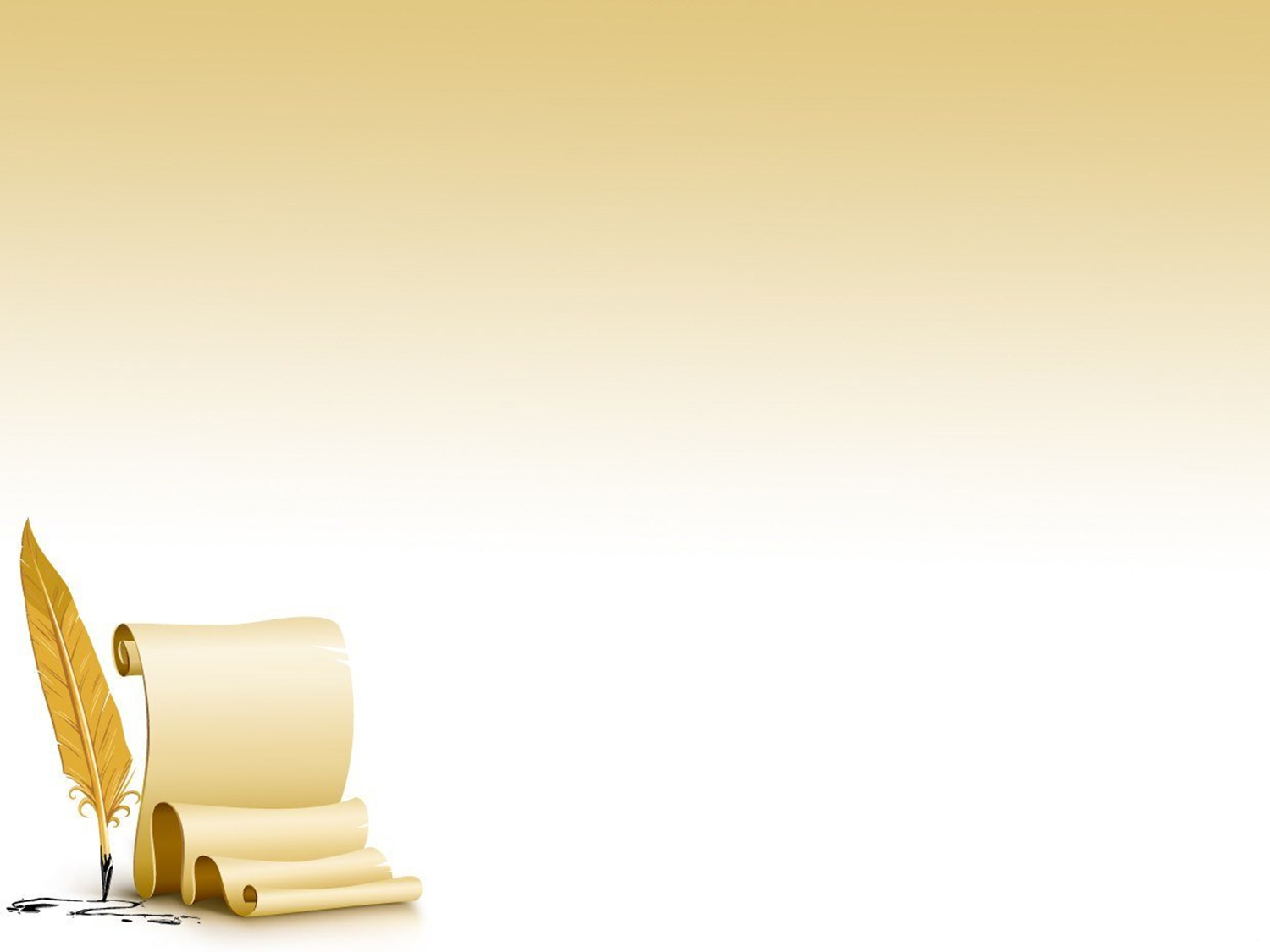 У недалекому минулому Мартин Боруля жив здоровим трудовим життям, але внаслідок конфлікту з дворянином Красовським, який назвав його «бидлом», пройнявся фантастичним бажанням довести, що він також «уродзоний шляхтич». І поки повірений Трандалаєв добивався офіційного підтвердження «дворянських прав» Мартина Борулі, той поспішив завести у своїй сім’ї «дворянські порядки».
Хто такий Мартин Боруля?
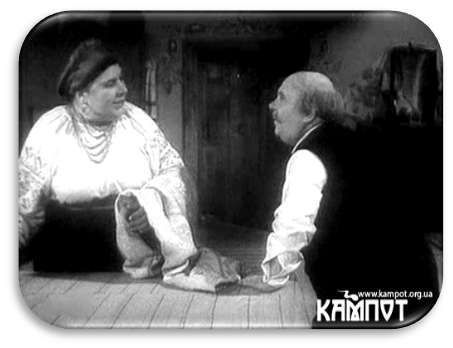 Мартин забороняє своїм дітям «мужицьку роботу», сам намагається подовгу вилежуватись у ліжку; хоч з незвички у нього й боки болять; хоче перевести сім’ю на «панську» страву — «кофе» — і велить розпитати, «коли його подають: чи до борщу, чи на ніч».
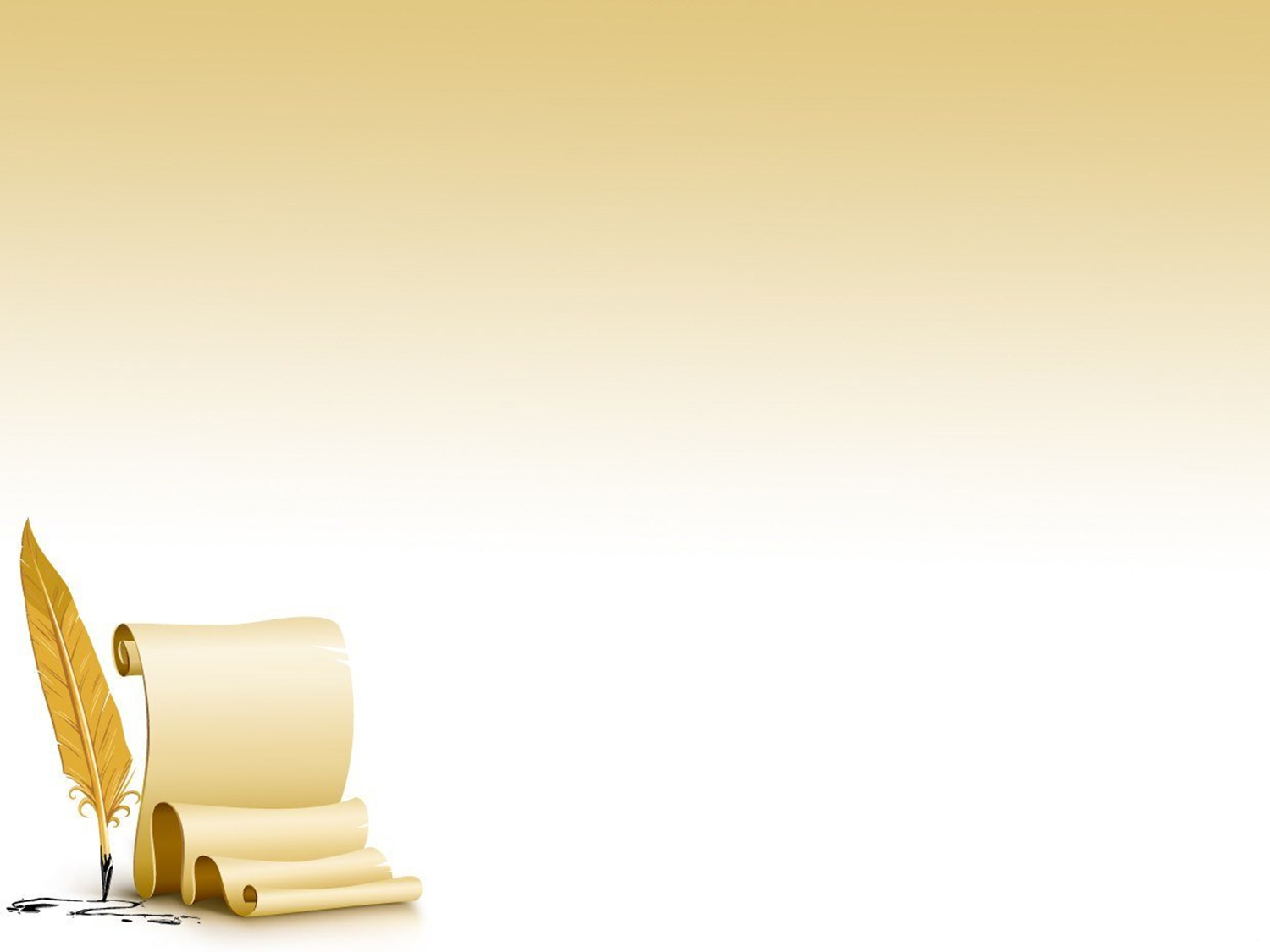 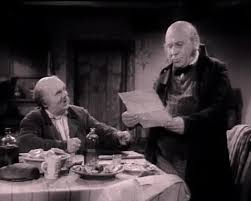 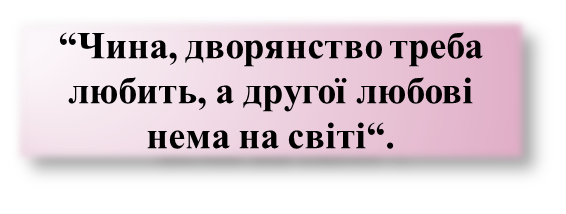 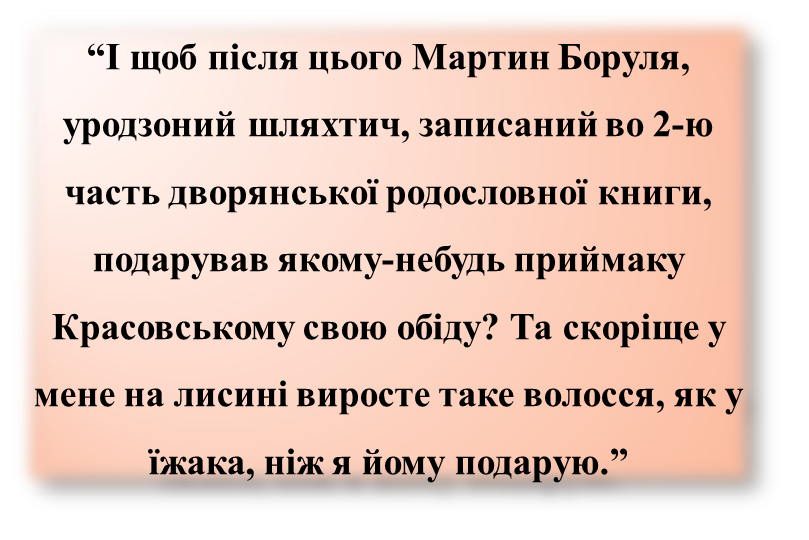 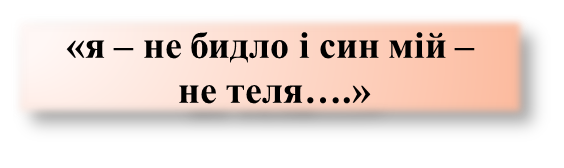 «Ох, діти – діти! Як би ви знали, як то хочеться бачить вас хорошими людьми, щоб ви не черствий хліб їли…», «…краще білий хліб, ніж чорний….»
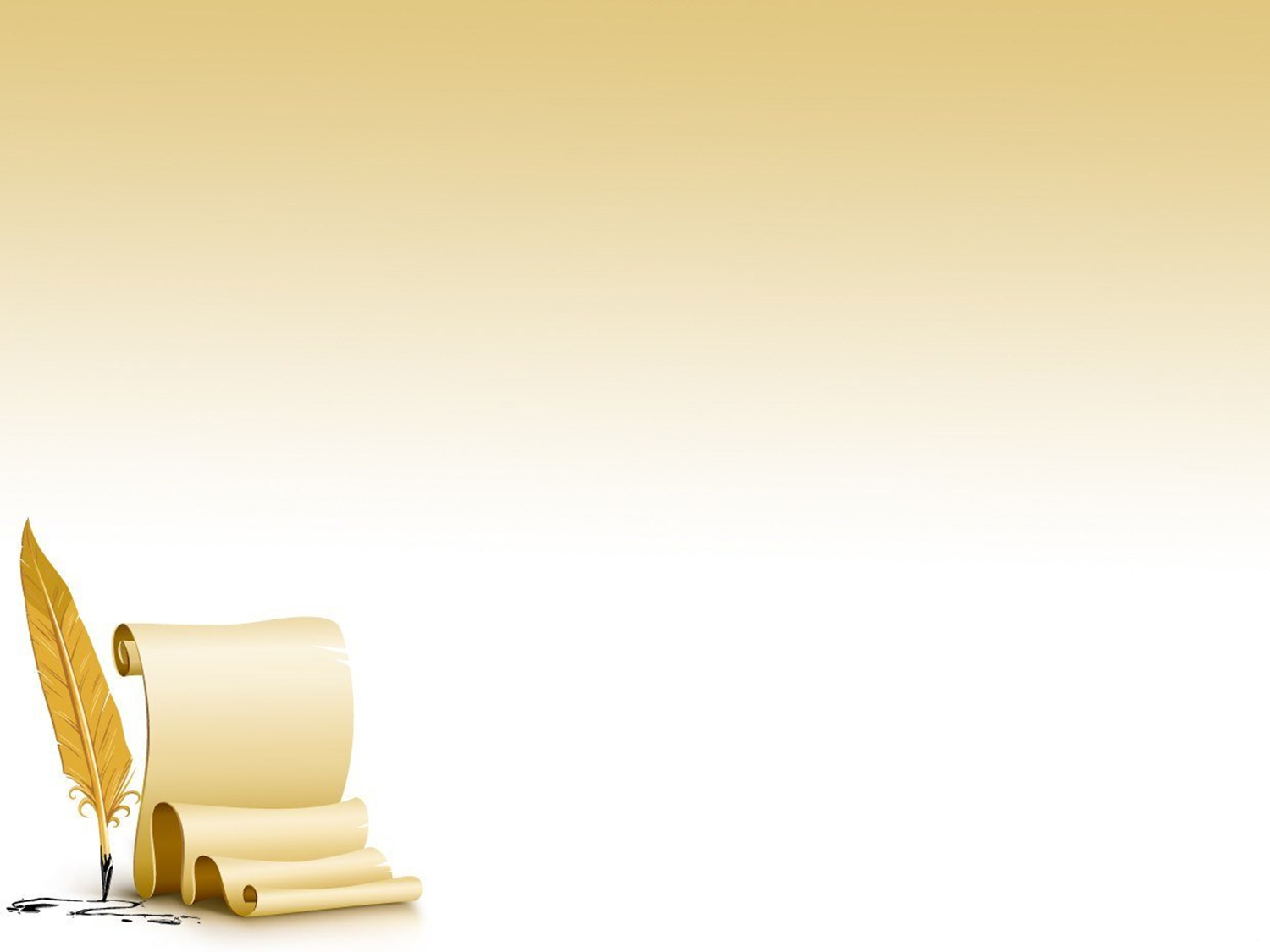 Щоб вивести своїх дітей на «дворянську лінію», Мартин Боруля, не шкодуючи грошей, утримує сина Степана писарчуком у земському суді, а дочку Марисю збирається видати заміж за «благородного жениха» — регістратора в ратуші Націєвського.
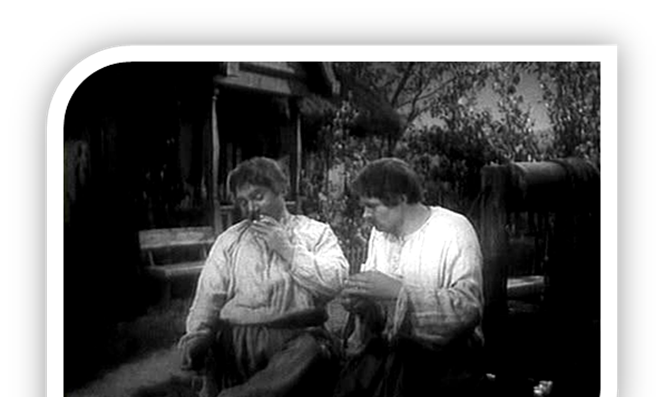 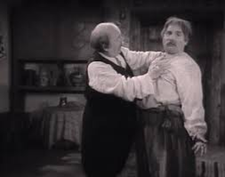 Одну за одною розгортає драматург сцени й ситуації, майстерно підводячи «уродзоного шляхтича» до катастрофи. Націєвський, «благородний жених» Марисі, ганебно тікає, Степан залишається «поза шпатом», а тим часом сенат не підтверджує дворянські права, бо в старих документах писалося «Беруля», а в нових — «Боруля».
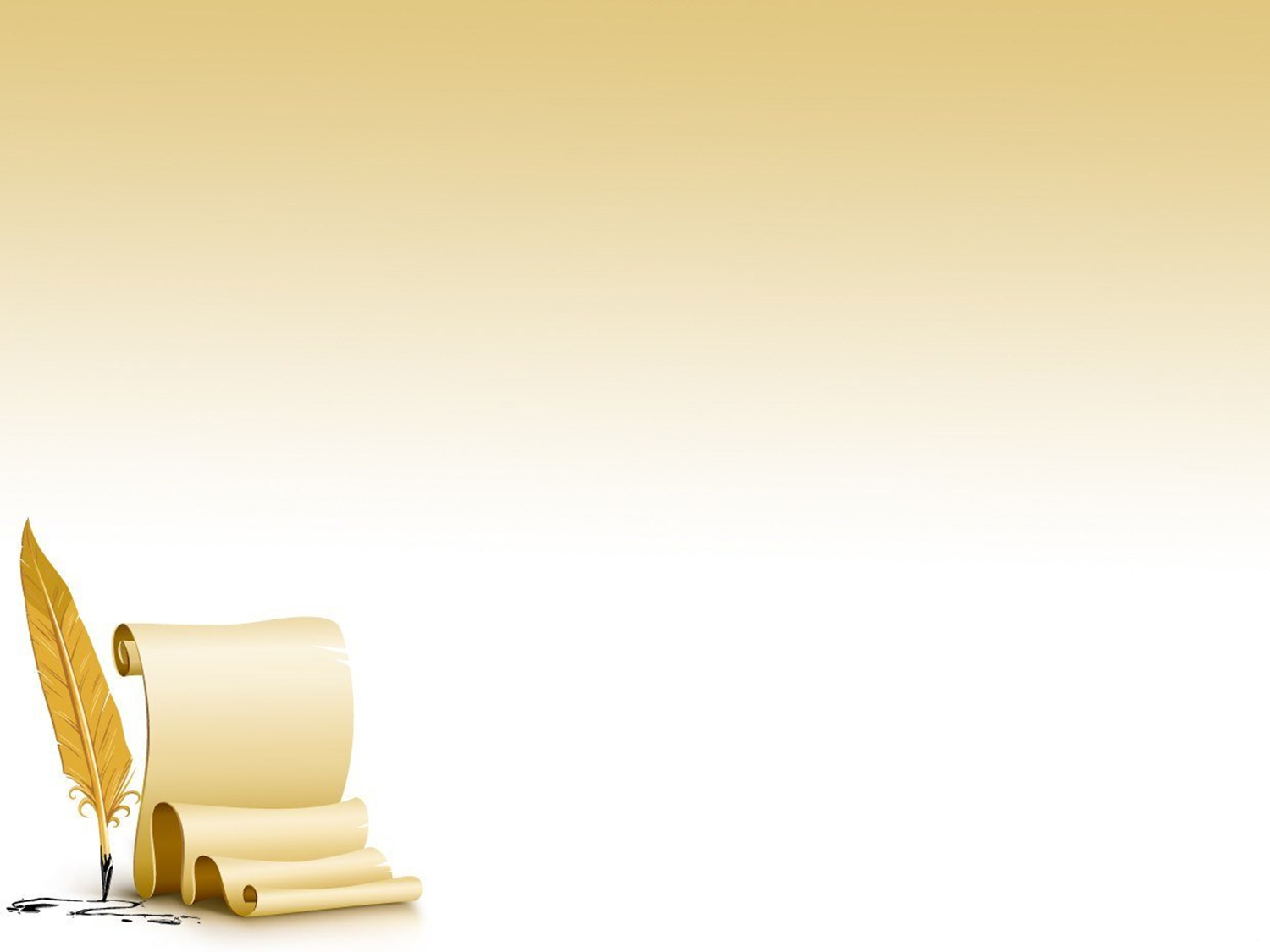 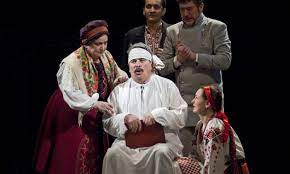 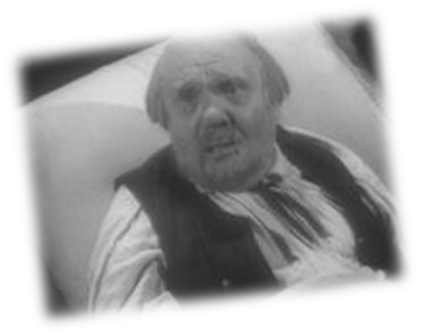 Довівши до цілковитого провалу честолюбні прагнення свого героя, І.Карпенко-Карий у фіналі комедії показує його протверезіння. Мартин Боруля, спалюючи після всього пережитого «дворянські документи», говорить: «Чую, як мені легко робиться, наче нова душа сюди ввійшла, а стара, дворянська, попелом стала».
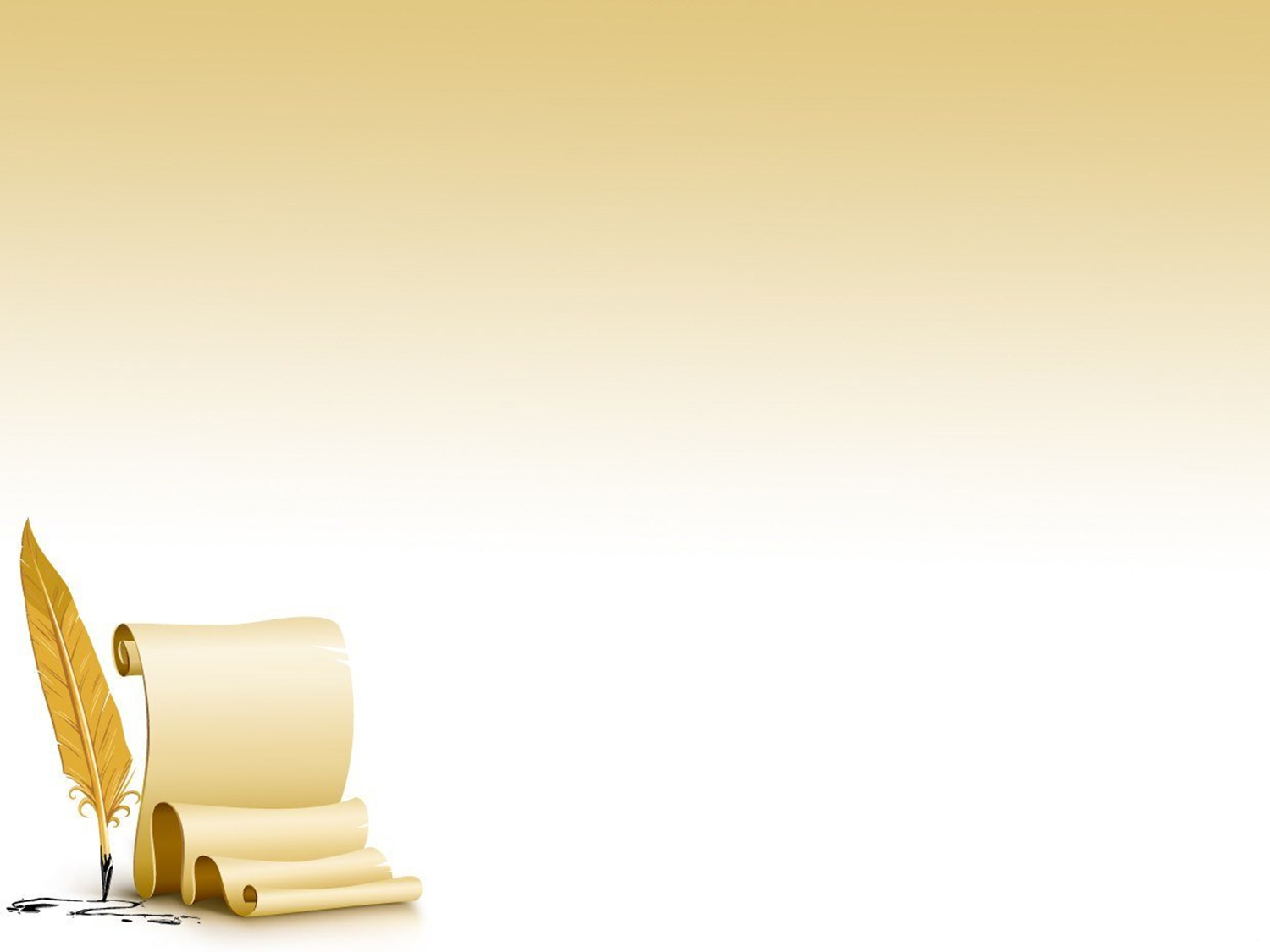 Мартин Боруля: прагнення і мрії головного героя
марить тим, щоб хоч його онуки
 «були дворяне, не хлопи, що не всякий на них крикне:
 бидло! теля!»

намагається будь-що домогтися покарання для свого 
кривдника дворянина Красовського

намагається завести у своєму домі «дворянські порядки»
 (наказує і собі, і членам родини довго спати, хоча від спання йому нудно,
 та й боки болять; планує розвести собак і їздити на полювання;
 хоче віддати доньку Марисю за «благородного», який потім через
 кумедне непорозуміння тікає від неї; намагається прилаштувати сина на
 «благородну» чиновницьку посаду, проте Степана звільняють;

прагне офіційно оформити своє «шляхетне» походження, але з’ясовується,що в документи закралася фатальна для нашого героя помилка (запис  зроблено на прізвище Беруля, а не Боруля).
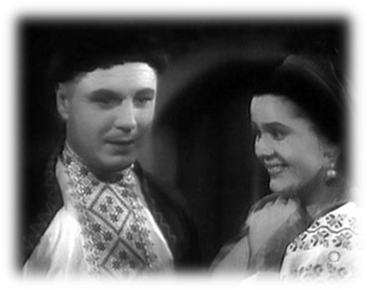 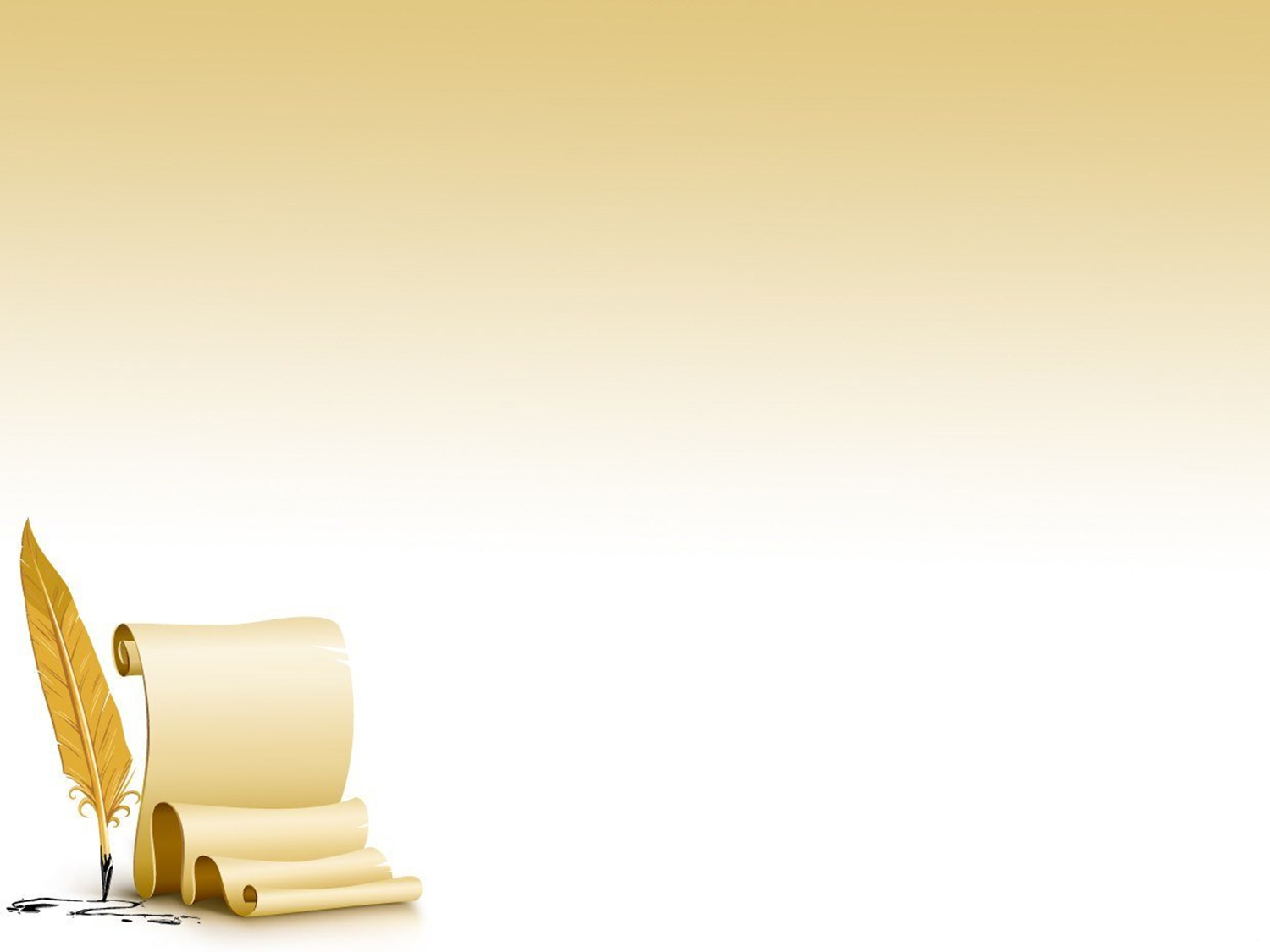 Яким ми бачимо Мартина Борулю?
Характер Мартина Борулі: не є скнарою і не знущається з бідніших за себе, має безглузде бажання будь-якою ціною стати дворянином і не бачить перепон на його досягненні. Його комізм полягає у несумісних із його мужицьким вихованням та освітою дворянськими звичаями та способом ведення життя. Він прагне захистити свою гідність і оберегти дітей від тяжкої селянської праці.
Ставлення до інших: зневажає Красовського, наївно довіряє повіреному Тренделєву, любить свою сім’ю і прагне для неї кращої ,дворянської, долі, але не зважає на бажання родичів, якщо вони стають на заваді його меті.
Ставлення автора до Мартина: за прототип Мартина було взято батька автора. Цим Іван Карпенко-Карий показує своє ставлення до прагнень батька, а саме комізм ситуації, використовує іронію та сатиру.
Ставлення інших до Мартина: Трендалєв його дурить, родичі та друзі його не розуміють і хочуть, щоб він знову став звичайним чоловіком без бажання бути дворянином.
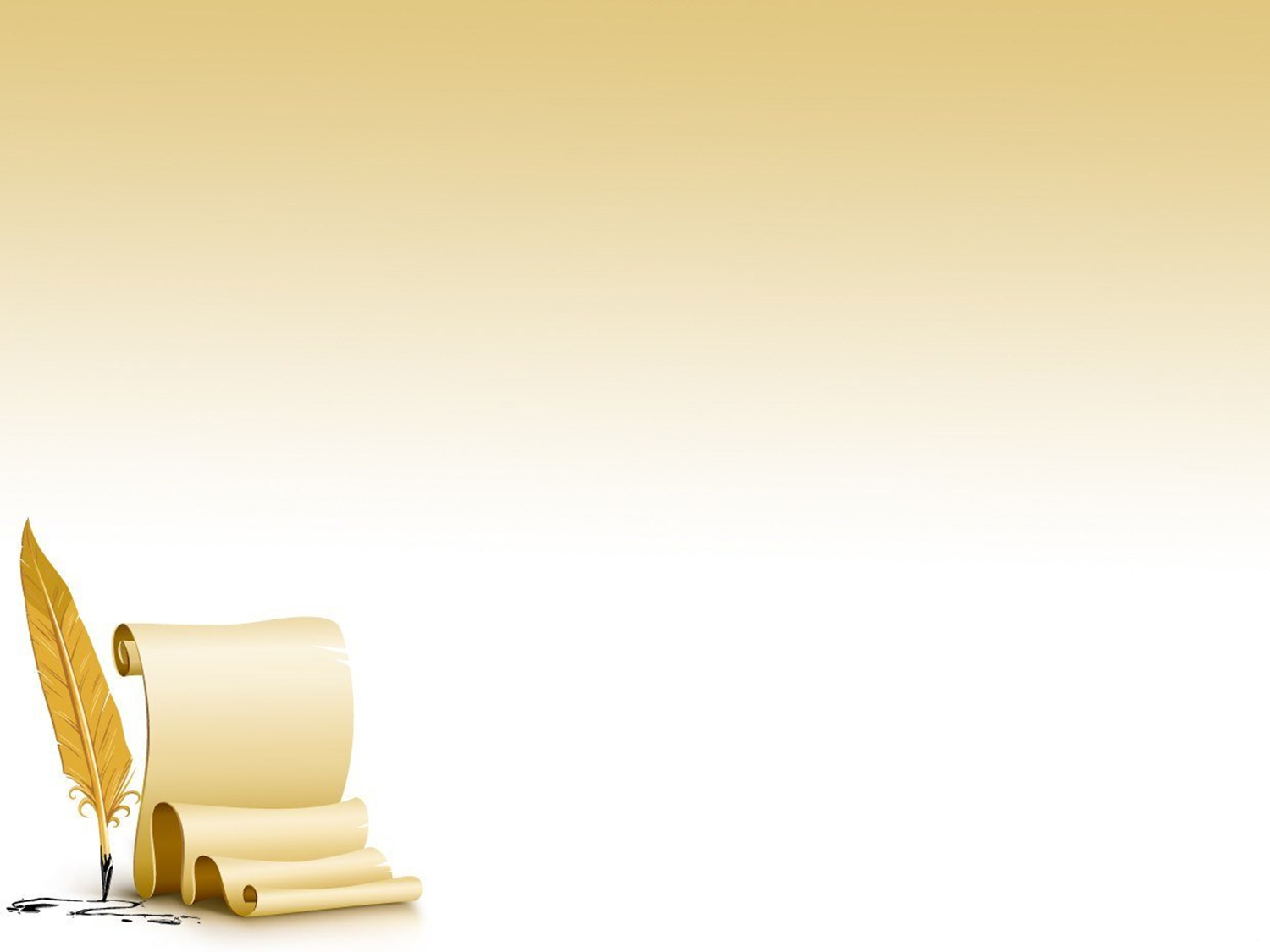 Зверніть увагу!
І.Карпенко-Карий показує до чого може призвести людину ігнорування здорової народної моралі і одночасно утверджує високі етичні норми образами людей, які не цураються землі, праці на ній, свого походження, національних звичаїв і традицій (Гервасій Гуляницький, його син Микола), які випромінюють нехитру народну мудрість (Омелько).
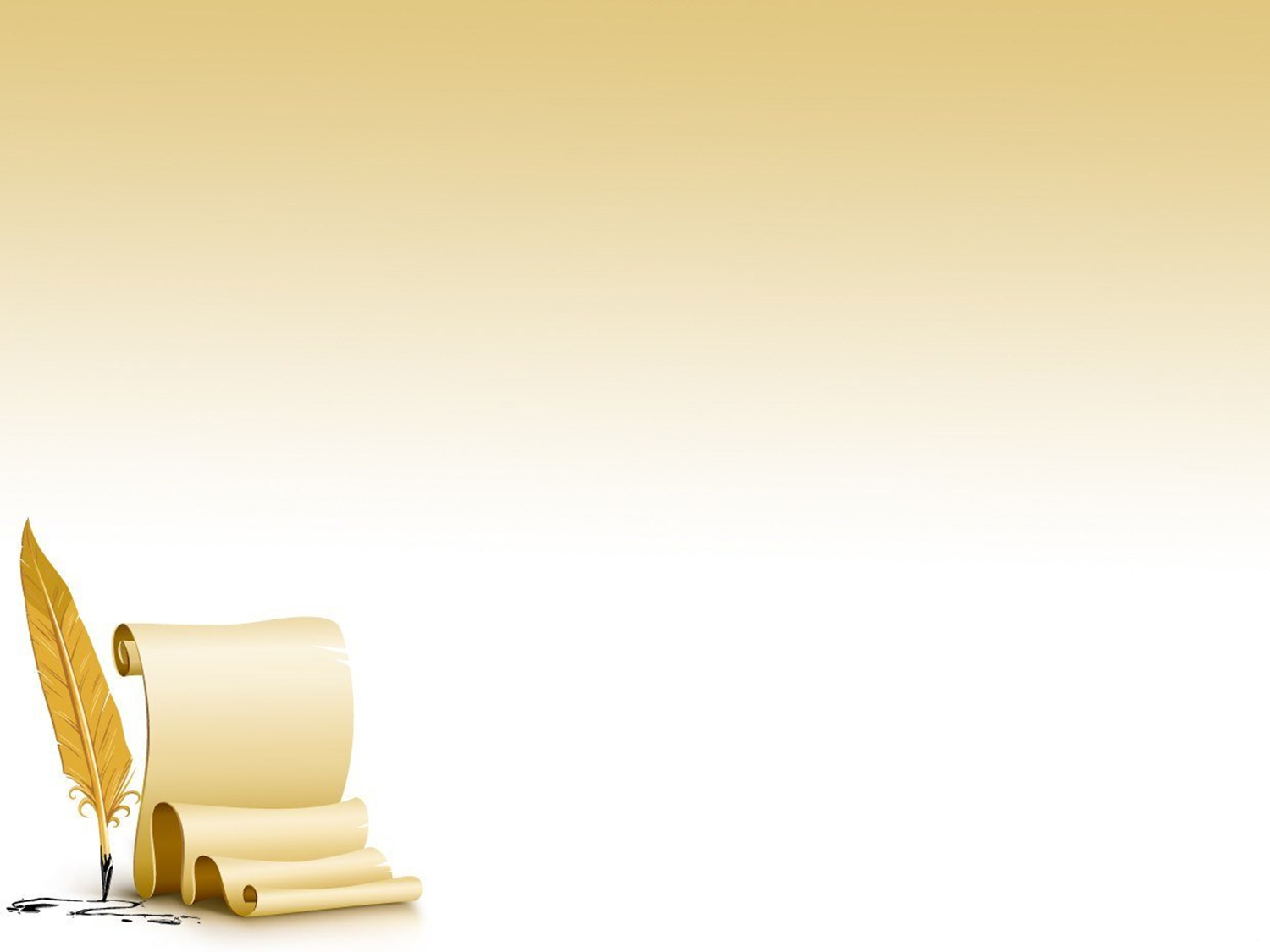 Евристична бесіда
- Навіщо Мартину Борулі потрібне було дворянство, адже він чесний трудівник, заможна людина?
- Як ви думаєте, чи додало б дворянство щастя Мартину Борулі та його родині?
- Хто з другорядних героїв твору вам запам’ятався найбільше?
- Чому твір «Мартин Боруля» називають трагікомедією?
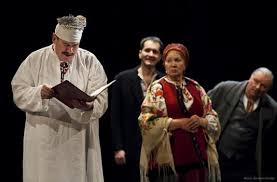 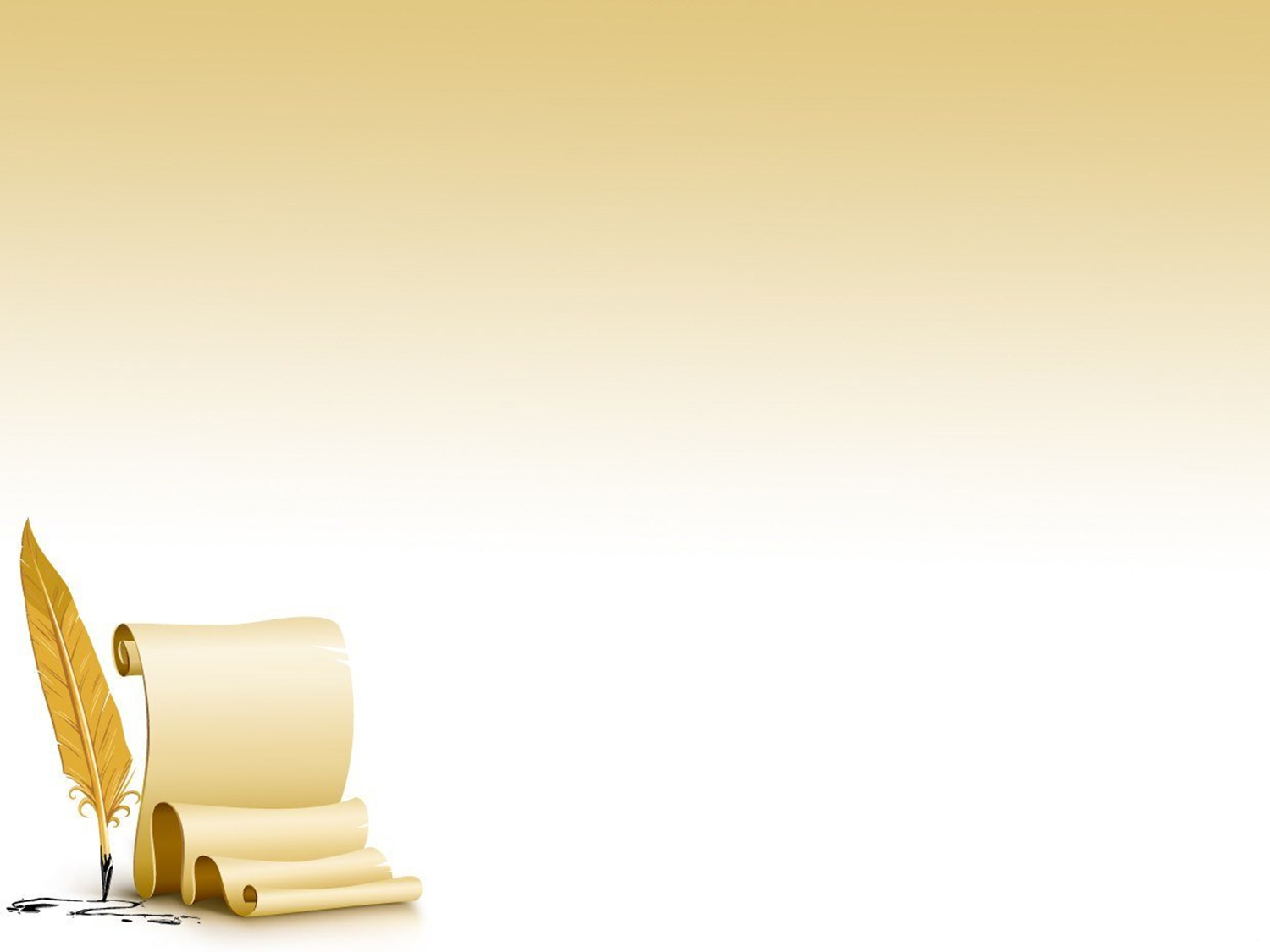 Чому Мартин Боруля так прагнув стати дворянином? Бо вважав, що йому і його дітям буде краще жити, усі поважати муть його, не наважаться називати «хлопом» і «бидлом». Чи мав він рацію? Адже дворянство на той час занепадало, бідніло, банкрутувало й, врешті-решт, зникало? І мав, і не мав. Якщо асоціювати дворянство з культурою, освітою, наукою, то так. Якщо  асоціювати з умінням організувати власне життя, забезпечити його – то ні, без користування плодами чужої праці йому не вижити. Можна жити природним життям, кохати, знайомитися тим, до чого лежить душа, що любиш і вмієш, а можна все те принести в жертву задля своєї пихи, амбіцій, фальшивої значущості, засновані не на особистих позитивних якостях, а на становій  приналежності (хоч поганенький, але дворянин!)
Думки  вголос
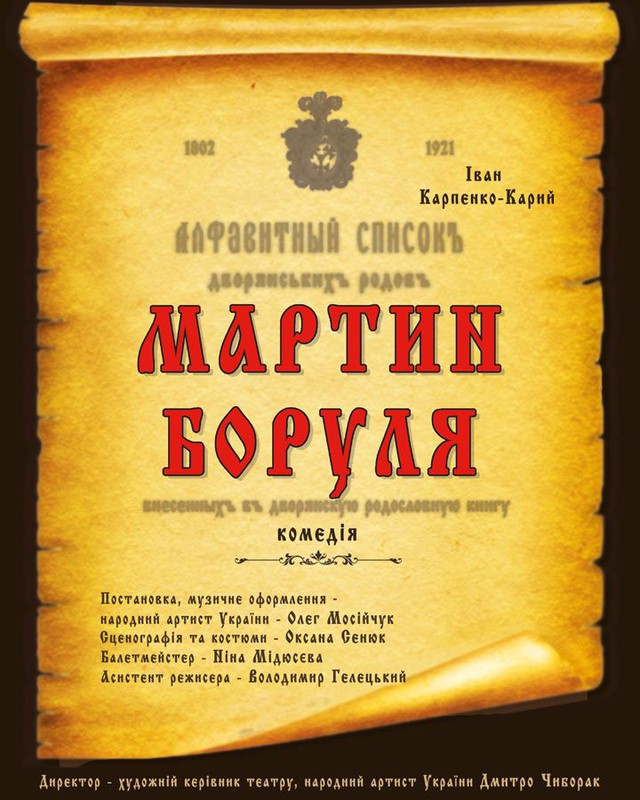 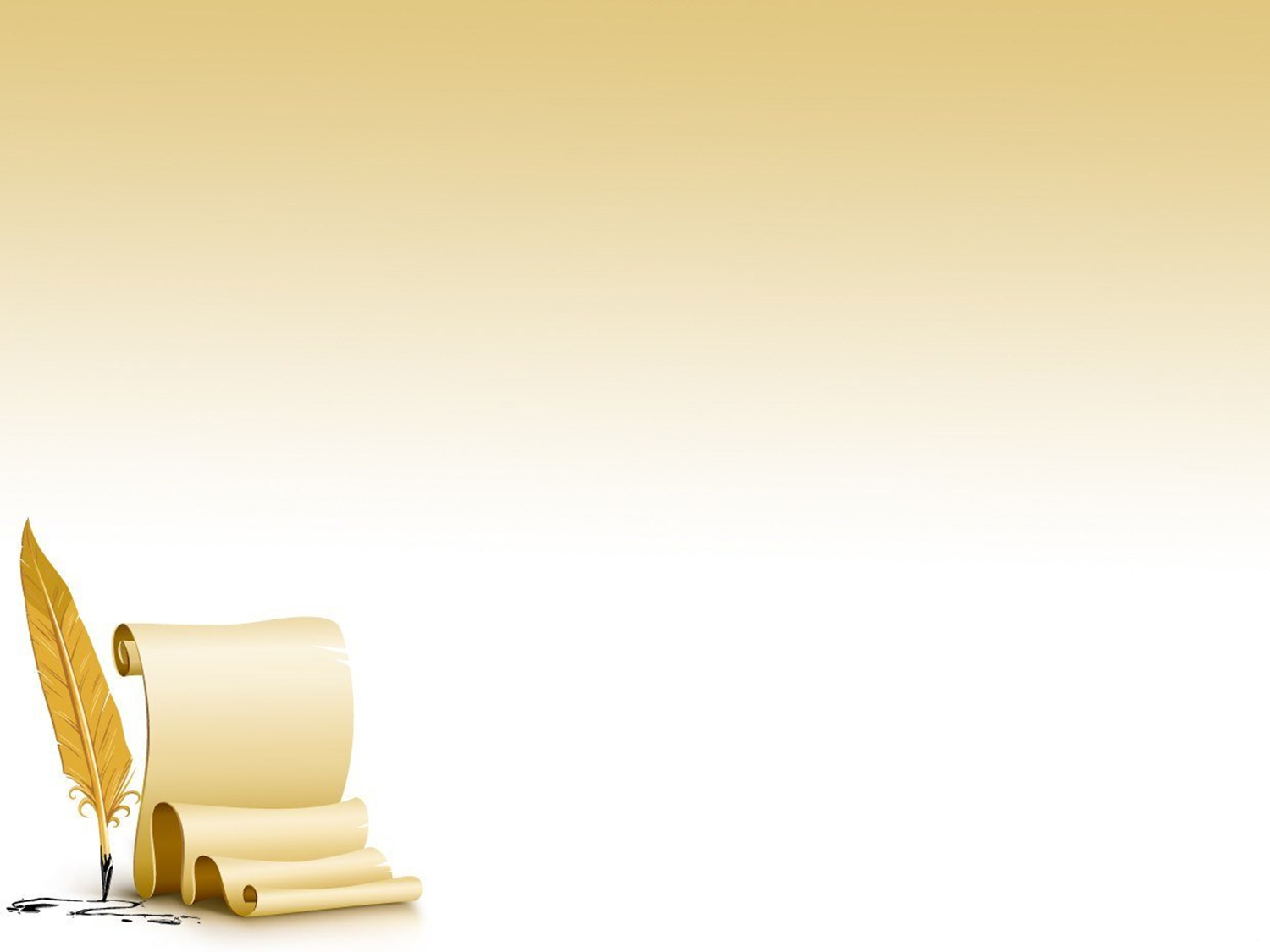 Через всю комедію проведена ідея: гідність людини визначає не приналежність до привілейованого соціального стану, а чесна трудова діяльність, простота й щирість у взаєминах з людьми. Ця ідея стверджується не тільки еволюцією головного персонажа, а й критичним зображенням таких дійових осіб, як Протасій Пеньожка, Матвій Дульський — представників гоноровитої, хоч і «голопузої» шляхти, як Степан Боруля, Націєвський, Трандалаєв — розбещених чиновників.
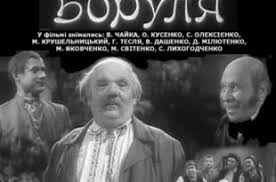 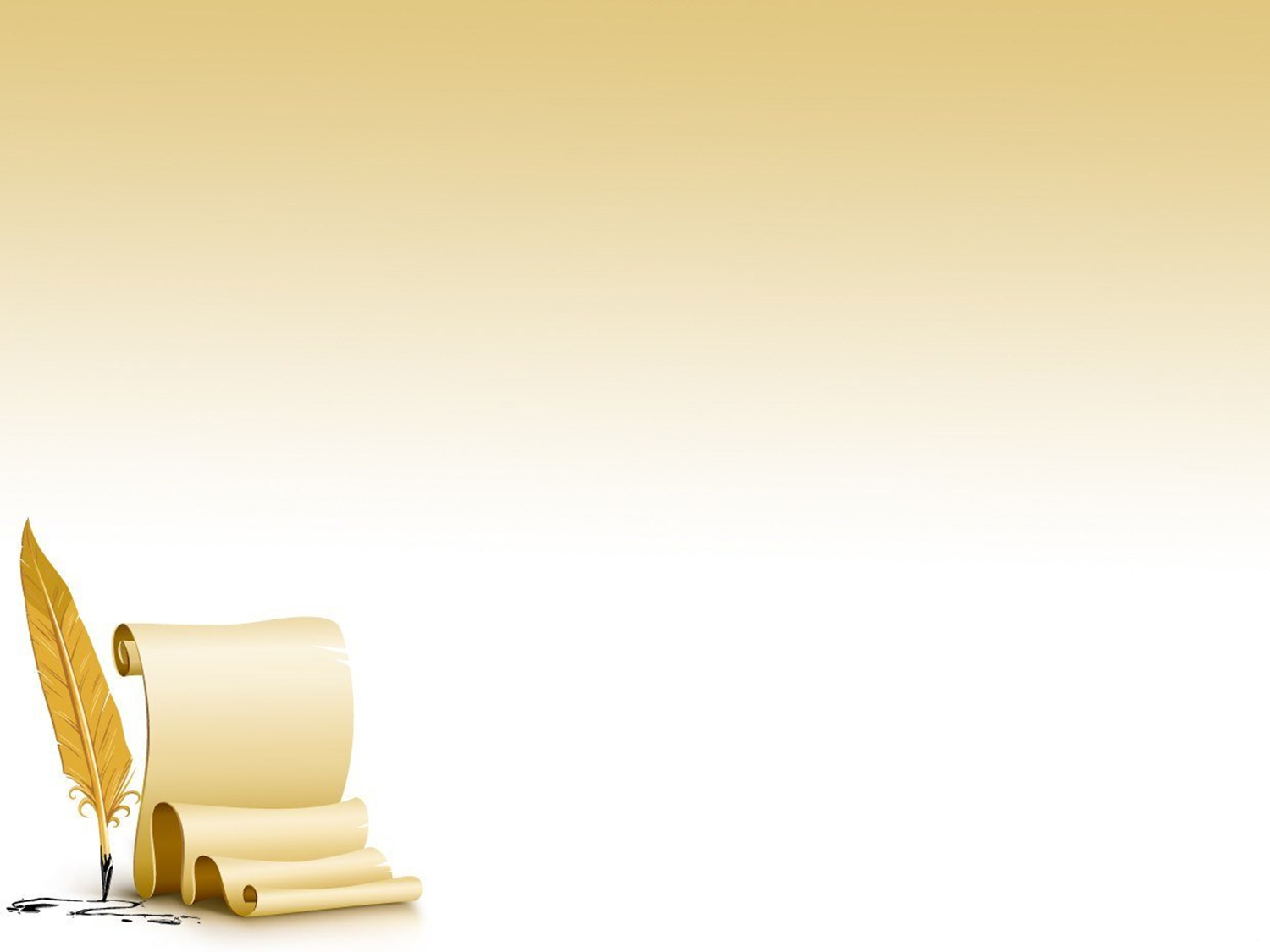 Значення творчості  
І.Карпенка-Карого
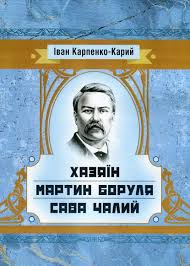 Іван Карпенко-Карий – один з корифеїв нового українського театру. Саме з ним пов’язують становлення реалістичного театру та започаткування жанру психологічної драми.

Розквіт творчості Івана Карпенка-Карого припадає на останні десятиліття 19 століття та на перші роки 20 століття. З 1883 до 1904 року (тобто за 21 рік) драматург створив 18 п’єс,  більшість з яких були поставлені й здобули визнання не тільки в Україні, а й за її межами – в США, Канаді, Європ.
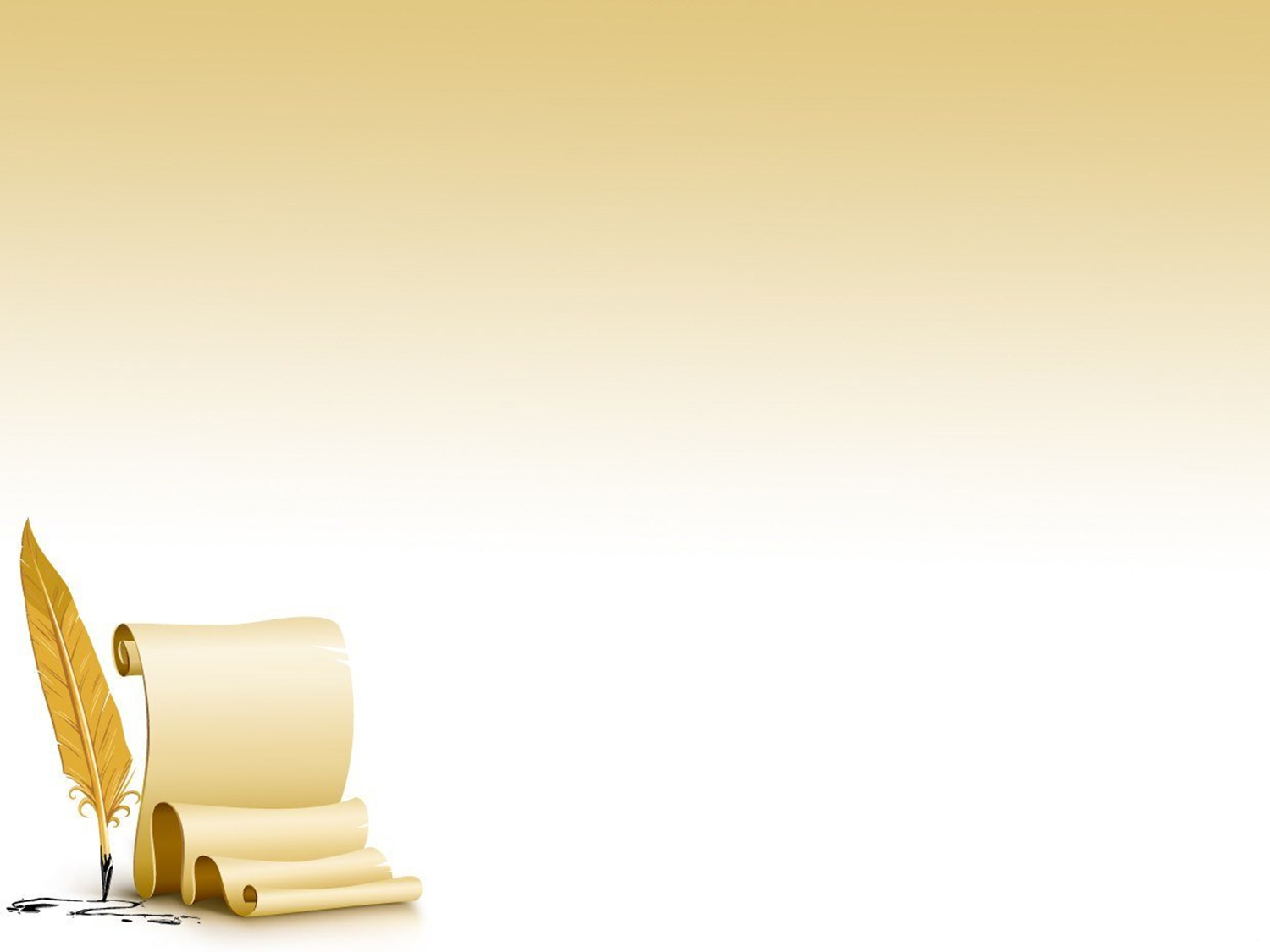 Літературні критики та літературознавці зазначають, що І. Карпенко-Карий оновив український театр.

Іван Карпенко-Карий започаткував жанр “серйозної комедії” в українській літературі.
Серед 18 п’єс драматурга комедіями називають 8, хоч останні дві – “Суєта” та “Житейське море” зараховують до цього жанру лише умовно. До ряду “серйозних комедій” відносяться “Мартин Боруля“, “Сто тисяч“, “Хазяїн“.
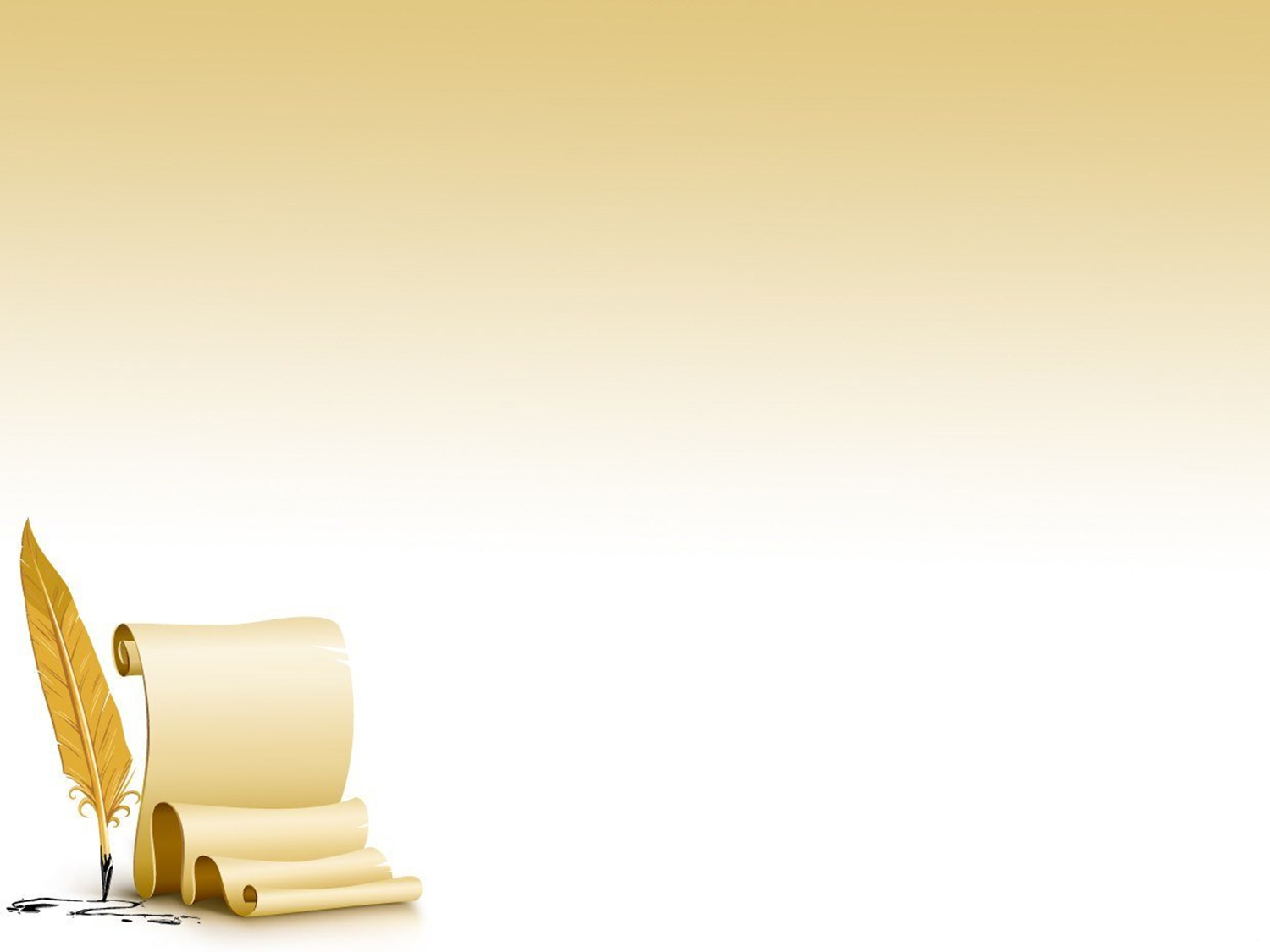 „Сцена — мій кумир, 
театр — священний храм для мене!“ 
Іван Карпенко-Карий
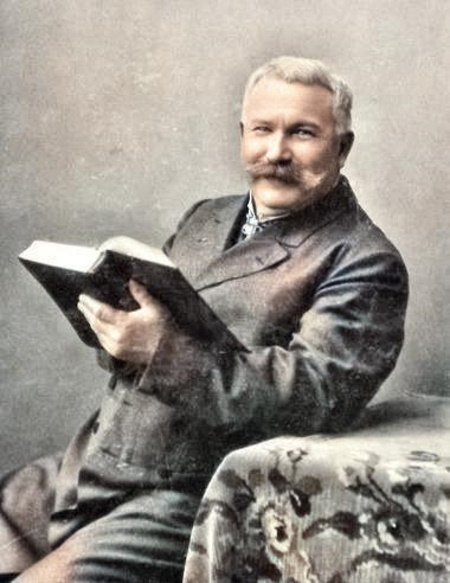